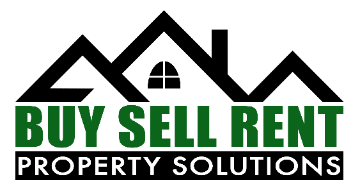 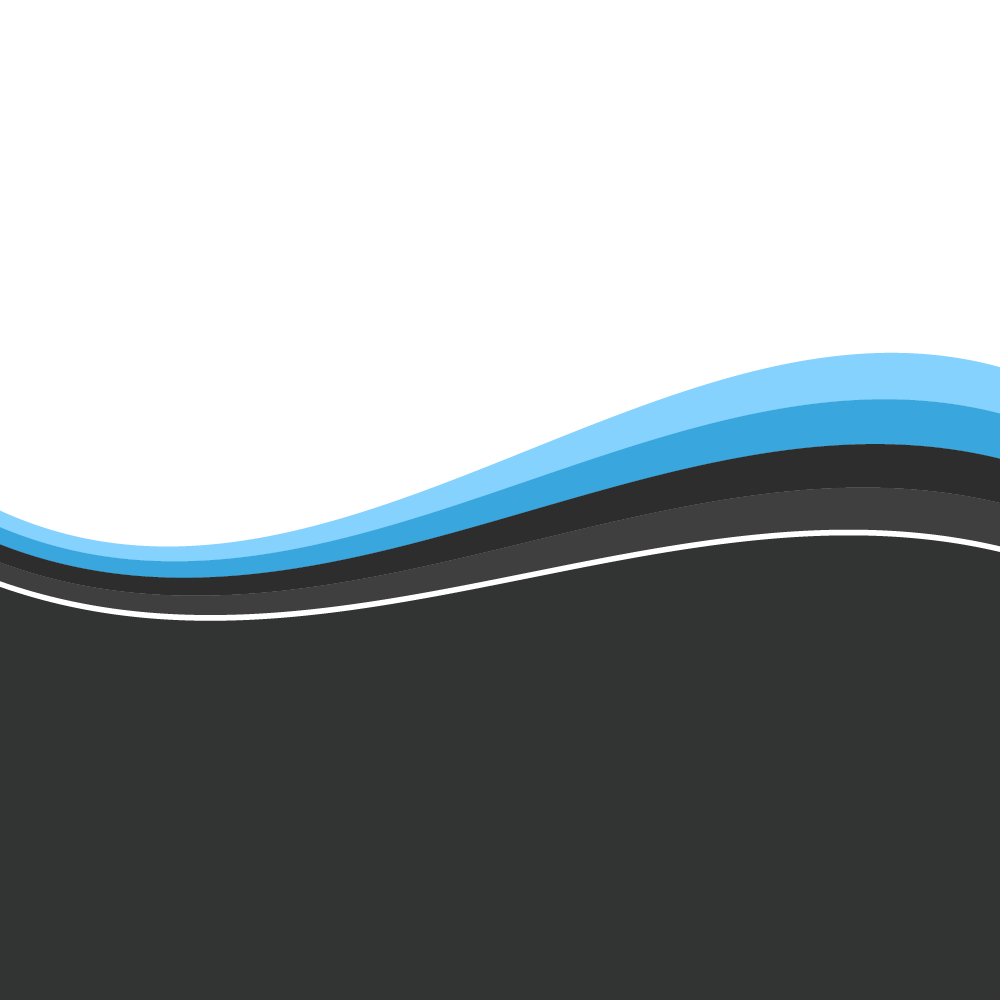 Home Selling Guide
A Real Estate Solutions Company
www.buysellrentpropertysolutions.com
Lender Presentation
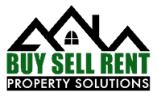 Table of Contents
Our Mission…………………………………………………………3
Our Story…………………………………………………………...4
Our Team…………………………………………………………...5-11
Our Business Model…………………………………………………12
Our Competitive Advantage………………………………………..13-14
Our Target Market………………………………………………….15
Our Marketing Strategy………………………………………….....16
Our Selling Strategy………………………………………………..17
Private Lending Process…………………………………………….18-27
Questions & Answers………………………………………………..28-29
Sample Scope of Work…………………………………………......30-34
PML Annual Returns at BSR Team Goals……………………………35
Taking the Next Steps………………………………………………36
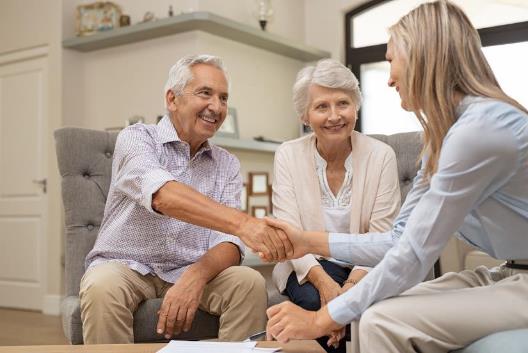 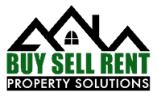 Our Mission
Buy Sell Rent Property Solutions is a professional, full service real estate solutions firm that buys and sells properties throughout Georgia. We specialize in buying distressed homes at a significant discount, and renovate and resell them to retail home buyers and landlords. 
Founded in 2019 by Robert Winenger, Buy Sell Rent Property Solutions is excited to be part of the area’s renaissance and we aspire to continue contributing to the economic rejuvenation of communities throughout Georgia.
Important Facts About Buy Sell Rent
Leading full service real estate solutions company in Georgia, specialized in buying and selling property
We provide solutions for homeowners and value for investors and buyers by locating and renovating distressed properties.
Our goal is to provide the absolute highest level of service to our clients
In addition, we re-develop a large number of single family and multi-family properties throughout the state with the intention of revitalizing communities and encouraging home ownership. Our mission is to rejuvenate neighborhoods and increase the standard of living by improving the overall quality of housing for the residents. 

our mission
When a passion for real estate is combined with talented individuals who have an uncompromising drive to succeed, amazing things will happen. At Buy Sell Rent Property Solutions, it’s our goal to not only have a positive effect on ourselves and our families - but also to inspire, motivate and create lasting change in everyone we encounter. We will treat our clients and team members with respect at all times. One of our motto’s  is “How you do anything is how you do everything.” Our company will dedicate itself to everlasting education and professional growth that will make the leaders of tomorrow.
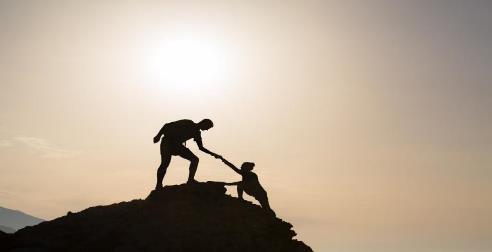 3
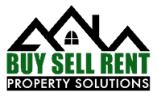 Our Story
Buy Sell Rent Property Solutions is a product of the Premier National Property Investment Training company Fortune Builders.  Fortune Builders has been recognized as one of the top 50 Professional Training organizations in the country. Our team is highly motivated, knowledgeable, ethical and resourceful. Qualified to handle any real estate transaction, we are committed to helping people with their real estate needs and making successful deals happen. Our team of professionals has the integrity to follow up on our promises, and the expertise to navigate any transaction to ensure you’re fully informed for making the best decision possible.
Robert Winenger founded the company in 2019 and is passionate about creating change that is positive and beautiful. He enjoys solving challenges with your house or your neighbor's house by having a healthy outlook on every project.  Robert enjoys conquering challenges and genuinely connecting with others, inspiring the next generation to be innovative, and promoting great products through online marketing.  Robert is a business-savvy management professional with working experience in diverse, fast-paced environments. A strategic risk taker and process improvement champion for developing programs to scale that are effective and robust. A reputation for being demanding and patient while orchestrating change through influence and collaboration.  Robert’s true passion lies with his son Tyler, whom he spends much time coaching his four sports and watching him mature as a kind, generous, smart and loving young man.  

Brittania is a savvy, motivated, results-oriented professional with 20 years of experience and consulting with real estate professionals all around Atlanta to provide unparalleled, seamless contract management and administrative solutions. As a graduate of Spelman College and having majored in English, she truly enjoys creativity in all things real estate and has a passion for helping her clients grow their real estate business. Learn more to produce more and be open to possibility are her mantras!  Her positive energy and spirit enable her to work with many different people and personalities. Her clients affectionately call her “The Real Estate Therapist” because of her ability to calm challenging situations. As a mom of sons 16 and 5 years old, she believes in working hard and sacrificing while maintaining a good career-life balance. Every day is another opportunity to get it right and she uses every chance to be better than the previous day.
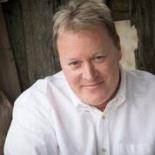 Robert Winenger 
Founder & 
Chief Entrepreneur
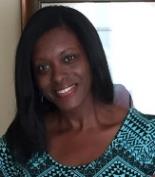 Brittania Dennard
Real Estate Consultant
4
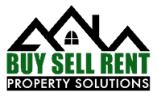 Sales & Acquisition Team
Renee has put her degree in Hospitality and Tourism Management from Virginia Tech to work with Keller Williams Realty for the past seven years. 2019 marks her third year serving on the Agent Leadership Council and assists in the training and development of newer agents. In today's competitive and ever-changing market, Renee's average days on market is 6 with a 98% sales to list price ratio and consistently ranks in the top 20% of Keller Williams Realty. Outside of Real Estate, Renee has been a member of the Junior League of Gwinnett and North Fulton Counties since 2011 and has served on the Board of Directors for the past 4 years. Renee lives in Historic Buford with her two children and crazy dog. She enjoys reading, yoga, travel and hiking.


Nancy has been practicing law for over 14 years. Experienced in both real estate and estate planning matters, she has helped many clients with ranges of legal matters from real estate closings to probate assistance. It is important to Nancy that her clients understand the process and feel empowered in their decisions, while providing excellent legal service to back it up.  Nancy earned her Bachelor's degree in Marketing from Penn State University and her Juris Doctor from Georgia State University.  She lives in Johns Creek with her husband and two sons.  She also volunteers in the community and is an AFAA certified group fitness instructor.  Providing excellent service to real estate professionals is a passion of hers. 


Susan is a Certified Home Stager and Redesigner. She obtained her Home Staging and Redesign Certification from Home Staging Resources (HSR), has a Bachelor's in Business with Interior Design courses, and an MBA. She is also Color Certified by HSR. Susan is a member of the American Society of Home Stagers and Redesigners. Susan does Home Staging and Design services for various real estate agents, homeowners, and investors in the Atlanta area. She is an entrepreneur and founder of Anew Home Staging & Design. Vacant home staging is her main passion and interest, but she also enjoys choosing design finishings from bathrooms, kitchens, and furniture.  Layout, spacial planning, and color are her expertise.  She takes great pride in choosing and purchasing all of the furniture and accessories that are used for home staging vacant homes. "My clients' interests are number one to me.  I enjoy consulting about each unique home and customizing a design to bring out the best of each home."
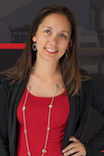 Renee Adams
Keller Williams
Realtor
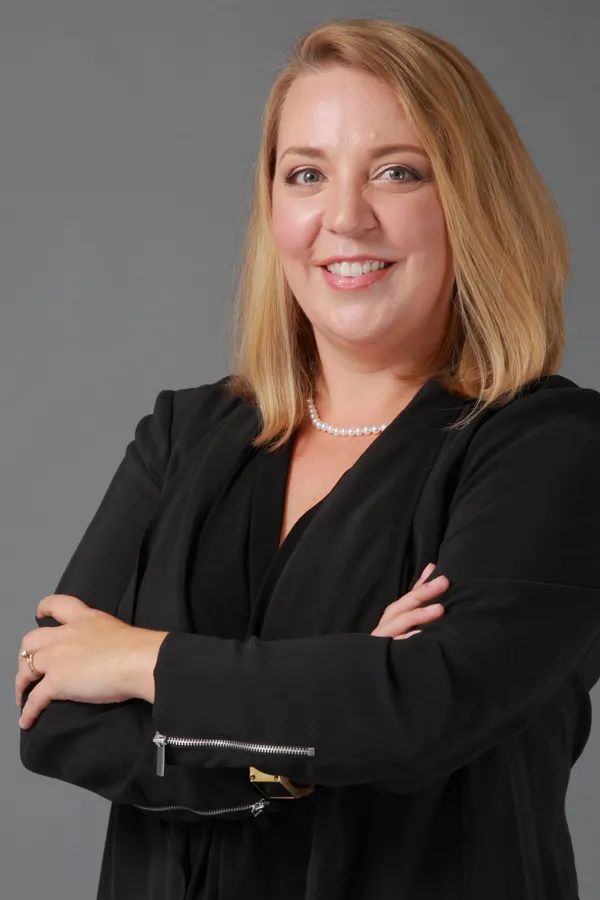 Nancy Wasdin
GA Closing Co.
Attorney
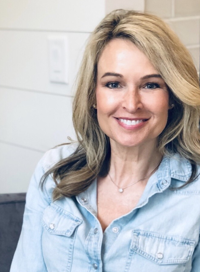 Susan Kilkelly
A New Home Design
Interior Design/Staging
5
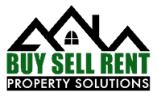 Passive Income Team
Donna brings extensive real estate knowledge and customer care to her clients. Since earning her Georgia Real Estate License in 2006, Donna has displayed a deep commitment to become adept in areas of new construction, general residential resale, residential leasing/property management, and brokerage leadership. Donna’s has grown business through profitability and unit growth nearly double in 2019. Donna is passionate about helping entrepreneurs develop their businesses, and is dedicated to assisting property owners and investors grow the value of their portfolios. In her spare time, she has volunteered for Adopt a Golden Atlanta, Canine Assistance, Kares4Kids, and The Place of Forsyth County. She enjoys her Zumba classes and time at the gym and has a good eye for interior design.











Bio
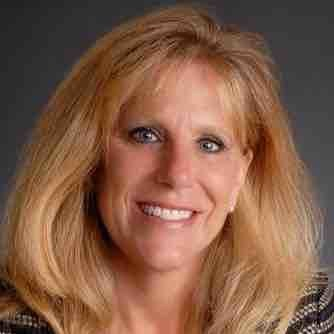 Donna Hesketh
Atlanta Partners Prop Mgt
Director Property Mgt
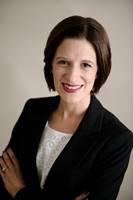 Katy Moore
Keller Mortgage
Senior Loan Officer
TBD
Company
6
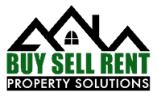 Lending Team
Bio












Bio
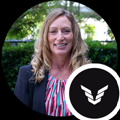 Jennifer Moates
Civic Financial 
Hard Money Lender
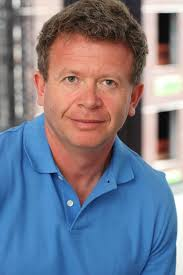 Peter Vekselman
Partner Driven
Private Money Lender
Open

Private Money Lender
7
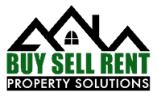 Contractor Team
Travis has 30 years of construction experience and built over 300 homes from Newnan to Fayetteville, GA and Henry county.  He opened a roofing and renovation company in January of 2000 and within 6 months was roofing an average of 40 houses per week for multiple Atlanta area builders and had 80 employees.  After the real estate crash of 2008, they reroofed over 800 homes between Coweta, Fayette, and Henry county.  Currently, his company does an average of 150-300 reroofs every year.  In addition, they average 50-74 remodels and additions each year.  To complement their construction business, Travis is also a licensed insurance adjuster.
Joel Doyle
Contractor
Atlanta North
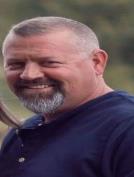 Travis LeMay
Contractor 
Atlanta South
Greg Bedgood
Contractor 
Atlanta East
8
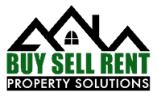 Contractor Team
Custom Renovation Design Build has been working with homeowners and has a team with over 20 years combined experience in the remodeling trade. Christopher and his team service homeowners in Metro Atlanta.  Our company is in the business of helping homeowners realize the true potential of their property through renovations that match their tastes, lifestyles & budget. We specialize in period homes from 1890's to modern new construction. We stand committed to getting the job done with the highest quality workmanship a priority. We pride ourselves also on the quality and reliability of our work and feel that open communication with the homeowner is the best way to exceed your expectations.  We provide several references and invite all clients to visit our current and past projects. We do it right the first time because we know in the long run, your unconditional satisfaction is really all that matters.

Sam is the Owner of Torres Homes LLC construction and remodeling company which has provided high-quality building construction services since 1983. It has become recognized as one of the area's most experienced building and remodeling companies.  Sam is an accomplished construction leader with expertise in remodeling, offering a wide range of services from concrete to roofing and everything in between. They work regularly with many designers, architects, and engineers as consultants towards each project and provide start-to-finish advice and expertise to enhance and complete any project, regardless of size.  Sam is located in Gainesville uniquely situated for easy access to locations throughout Hall, Lumpkin, White, Dawson, Forsyth, and Gwinnett County’s.
Robert Theroux
Contractor
Atlanta West
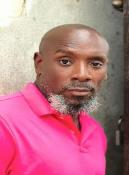 Christopher Riley
Contractor
Atl Inside Perimeter
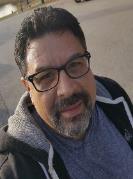 Sam Torres
Contractor
North GA
9
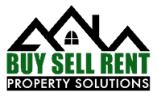 Contractor Team
Bio












Bio













Russell is a retired fireman and officer with a stellar 26-year service record as part of the Gwinnett County Fire Department. He has spent more than 20 years in the construction and remodeling business, focused on rehabbing homes and roof repair in the North GA market.   He is also a trained appraiser for residential real estate and brings a wealth of knowledge in assessing home value and ARV.
Luis Peralta
Contractor
Atl Inside Perimeter
Open
Contractor
Location
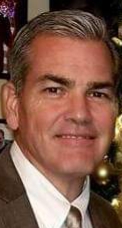 Russell Lowry
Contractor
North GA
10
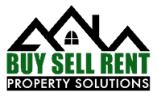 Commercial Team
With over 35 years in the commercial real estate industry, Volesta Autry has extensive experience in leasing, property management, asset management, marketing, budgeting and directing commercial property operations for retail, industrial, office and multi-family properties throughout the country.  She was promoted rapidly throughout her career based upon success in improving bottom-line financial results, strengthening management and leasing performance, and solving problems.  Volesta is a licensed real estate broker in Georgia, Alabama, and Florida and has a wide range of knowledge and experience in land brokerage, site selection, and consulting for commercial property owners and developers.


A seasoned, high-energy leader with a strong record of success in building marketing and sales organizations, cultivating key account relationships, developing sales skills in new hires, and delivering revenue results. Highly regarded for exceptional business acumen and outstanding consultative sales skills with C-suite prospects at Fortune 500 companies…specializing in multi-unit Apartment Complexes.  Excels at educating the marketplace on the value of implementing complex, robust technology products offering substantial ROI benefits. Decisive and engaging with a fierce determination to succeed; proven success in empowering and leading teams that meet and exceed goals.



Emily is ready to get to work to find the right home for you! She is a licensed real estate agent with Ansley Atlanta helping buyers and sellers in their real estate journey – whether you’re looking to buy a condo in a hip, intown neighborhood or sell a more traditional family home OTP.  She loves her home and wants you to love yours too! Contact me to discuss your unique needs.
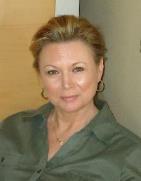 Volesta Autry
Commercial Real Estate Broker, Treadstone
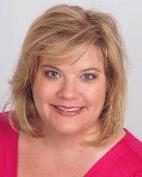 Mary Beth Breen
Passive Income-
Multi-Unit Specialist
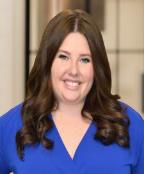 Emily Wheeler
Realtor, Off-Market & 
Wholesale Specialist
11
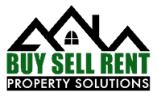 Preferred Vendors
Dave Hess
Pro Manager
Home Depot
Home Depot - Hardware and Supplies



Paint



Landscape



Retaining Walls



Countertops



Flooring



Siding




Roof



Drywall
Sun
Sales
Sherwin Williams
Eddie Lee
Owner
Lawn Ninja
Justino Castanon
Owner
Stone Co.
James
Owner
Pro Countertops
Open
Owner
Pro Countertops
Open
Owner
Pro Countertops
Open
Owner
Pro Countertops
Open
Owner
Pro Countertops
12
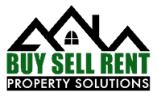 Our Business Model
OVERALL INVESTMENT APPROACH 	 
Our overall investment strategy and specialty is to purchase distressed properties at a deep discount – usually 30% to 50% below market value, and renovate and sell those properties to retail homebuyers and landlords.
Our Business Strategy
We purchase distressed residential properties 30%-50% below current market value
We purchase, renovate and sell these properties to retail buyers and landlords
At Buy Sell Rent Property Solutions, we pride ourselves on having a strong foundation of real estate knowledge and training. Our focus is on providing SOLUTIONS for homeowners and finding VALUE for our buyers and investors by locating ugly, vacant homes that are eye sores and we put them back into use after renovation.
Our core business lies within our systems, education and knowledge of the real estate industry. We did not just buy a CD off the Internet and become a real estate investor overnight. We have spent thousands of dollars to learn how to be successful in this business and do it the right way the first time. Through our affiliation, we are connected with a national network of investors that provide continual support and weekly trainings on changes throughout our industry. This process has allowed us to circumvent many pitfalls most novice investors would make. Learning the hard way is not a phrase in our vocabulary, and we certainly would not ask anyone to invest with us if we weren’t confident enough to invest ourselves!
We Follow A Strict Due Diligence Process
We have a systematic and disciplined approach when purchasing investment properties, putting each potential investment through a strict due diligence process. This rigorous set of criteria includes, but is not limited to, the following:
Comparable property analysis and examination by a certified, independent appraiser
An economic study of the neighborhood, city planning and development
Demographics of area, marketability, and growth potential
Statistics on the crime rate
Public transportation and schools
Overall condition of the property, including heating and air, plumbing, electrical, roof and structural condition
13
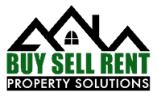 Our Competitive Advantage
What’s our competitive advantage?
Most homeowners have no idea what options are available to them beyond listing a house with a real estate agent or just trying to sell the house on their own, and hope for the best. We provide homeowners with a unique alternative to listing their house on their own or with a real estate agent. Our “out of the box” creative approach to real estate investing is a cut above the rest.

Our company can acquire great deals on properties because we have the ability to act quickly and can close with CASH on the seller’s timeline. This is why we can buy properties at such a discount, sometimes in a matter of days. We have a competitive advantage over other investors who sometimes take weeks to purchase properties, and can create extremely fast and hassle-free transactions.
Advantages to Working With Us
We have the business systems and knowledge to purchase properties QUICKLY and with CASH
We create value by finding ugly, vacant homes and putting them back into use after renovation
We have a creative marketing system to find and purchase properties before they’re ever listed
We pay wholesale prices to all contractors and typically get bulk discounts on all materials
We find our own buyers quickly, allowing us to secure a strong sales price and save on sales commissions
We have an aggressive TEAM approach, and a top-notch ability to expand our client base through our knowledge of deal structuring and advanced real estate techniques.

We also employ marketing strategies as soon as we purchase a home – giving us a fair advantage over a real estate agent. Typically, many agents don’t spend time or money on marketing or lead generation strategies. As a result, it can sometimes take months to attract potential buyers. Often times, we are able to find our own buyers, allowing us to secure a strong sales price and save on sales commissions. 

Our renovation process is also down to a science with handpicked and proven construction crews who know we are not retail clients. We pay wholesale prices to all contractors and typically get bulk discounts on all materials.
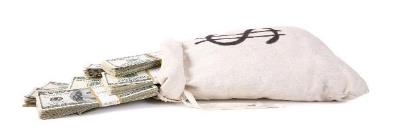 14
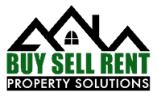 Traditional versus Private Lending
Buy Sell Rent versus traditional buyer	 
Here are a few benefits sellers have when working with us to sell their home:

CASH OFFER
NO COMMISSION
QUICK CLOSE
NO FEES
PAY NO CLOSING COSTS
BUY THE HOUSE AS-IS
NO APPRAISAL
NO LENDING RESTRICTIONS
 
When we work directly with a home seller, what we provide can not only make for a smooth transaction, but it can also add up to thousands of dollars in savings as compared to selling a home through traditional means.  Our “out of the box” creative approach to real estate investing is a cut above the rest.
15
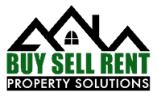 Our Target Market
Investment Buying Criteria	 
Our goal is to purchase distressed homes in stable areas where there is still strong buying demand. Part of our grand vision is to improve the overall quality of living in both urban and suburban neighborhoods. In addition to improving overall quality of life, we are committed to increasing the value of real estate in our community. We are able to target distressed properties and breathe new life back into them with highly-skilled renovations and improvements. By doing so, we are able to create beautiful homes and encourage home ownership.










The ability to identify a wise real estate investment is certainly a learned skill. We have been thoroughly trained and possess this skill - along with the intuition to spot these great investment opportunities in today’s market. 
 
Not every opportunity is a “good deal”, and we have built our company on a stable foundation knowing our numbers. Our goal is to be in business for many years and brand a company that will be passed down to our children, which cannot be accomplished by taking uncalculated risks.
Types of Properties We Target

Distressed properties in significant need of repairs
Properties where sellers need to sell quickly
Properties owned free and clear
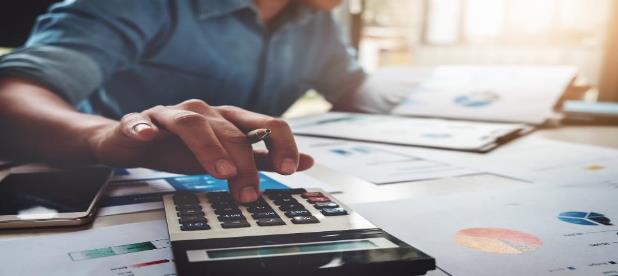 16
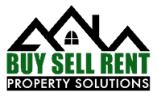 Our Marketing Strategy
How Do We purchase Homes So Far Below Market Value?	 
At Buy Sell Rent Property Solutions, we have created a marketing machine that produces a consistent flow of high quality leads. We are very different from our competitors because we don’t just put in offers on MLS properties – we take it to the next level. Our creative marketing strategies allow us to reach the homeowner directly, before the property even goes to a real estate agent to be listed on the MLS; whereas, the purchase price would escalate. 
 
These are some of the marketing strategies we use to locate great deals way below market value:
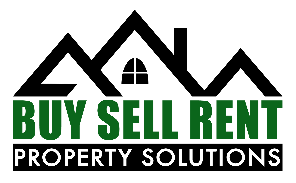 17
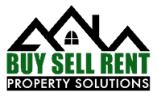 Our Selling Strategy
How We Sell Properties Quickly               	 
There are many methods we use to sell properties very quickly. We invest a lot of time and money into marketing to build a strong list of buyer clients for our homes. Despite what the media says, there are tons of buyers out there who are aware of the fact that numerous buying opportunities exist in today’s real estate market. The problem is: they just don’t know how to identify and analyze them to ensure they are actually getting a good value. That’s where we come in. We are constantly on the hunt for the next great buying opportunity, and use proven techniques to analyze investment properties.  








Our ability to locate a great real estate deal covers all types of real estate investments. We are able to identify great buying opportunities for the following types of buyers:
Retail
Landlord
Rehabber
Methods We Use to Sell Properties 
Bandit signs & Guerilla Marketing
Realtor/List on MLS (Multiple Listing Service)
Internet/ Listing Websites
Pre-Listing Walkthroughs
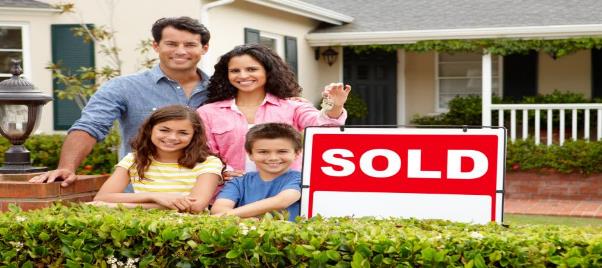 18
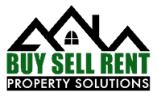 Private Lending
What is private lending?
A private money loan is a loan that is given to a real estate investor, secured by real estate.  Private money lenders are given a first or second mortgage that secures their legal interest in the property and secures their loan.  When we have isolated a home that is well under market value, we give our private lenders an opportunity to fund the purchase and rehab of the home.  Through that process, the lender can yield extremely high interest rates – 4 to 5 times the rates you get on bank CD’s and other traditional plans.
Sources of Private Money
401K
Self-Directed IRA
Profit Sharing
Personal Savings, Trust Fund
Many are Tax Deferred Profits
Essentially, private money lending is your opportunity to become the bank, reaping the profits just like a bank would.  It’s a great way to generate cash flow and produce a predictable income stream while at the same time, provide excellent security.  You can do what the banks have been doing for years… make a profitable return on loans backed by real estate.  There is no other opportunity like it.
How the process works
The process is simple.  We find an extremely undervalued property we want to purchase – and once you give us the green light, we borrow the funds from you to purchase and renovate the property.  At closing, you receive a mortgage on the home along with other important documents.  Next stage is the property renovation.  Once the renovations are complete (typically 3-6 months depending on the size of the project), we’ll list and sell the property.  When it’s time for closing, you’ll receive your principle plus 10% interest payment.  It’s just that simple!

The goal is to keep turning that money for you and keep you making substantial profits so you keep coming back to us – building a long term mutually beneficial relationship.
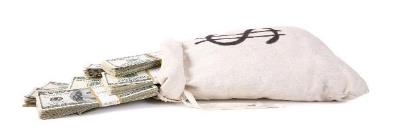 19
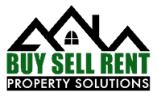 Private Lending Process
Overview of the private lending process
Lender receives documents securing loan
Private lender funds the deal
Home is purchased
Lender receives principal + Interest
Home is 
sold
Home is renovated
Repeat the process
Deal Scenario
Here’s what the numbers would look like on a typical renovation project, with a 6-month hold (including rehab & re-sell time) with a private lender return of 10%.


			Purchase Price:			$95,000

			Repair Cost:			$68,000

			Total Loan Amount:		$163,000
			(6-month hold)
			Sales Price:			$250,000

			Lender Potential Return: 	$8,150
20
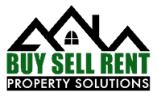 Private Lending Benefits
How you benefit from private lending
You as the private money lender can benefit greatly from loaning your capital.  A real estate mortgage/deed of trust provides you with security instruments you would not get with other opportunities.  You also have added layers of protection because of how we buy, and because you have recourse available to you in case we were to default on the loan.
We currently pay 4-5 times what a typical bank CD is paying.  Our rates will fluctuate very little all depending on the purchase price and rehab involved.  The lower the price we pay for a home, we can pay a little higher rate to make sure our lenders make it worth their time.  Private lending means you can relax while the money is in a truly secure place, working for you.
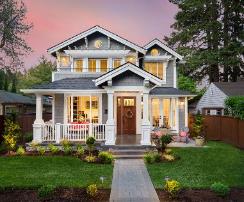 It’s a win-win opportunity for both the lender and borrower!
What’s in it for You?
Secure returns on a loan backed by real estate
Higher returns on your money
A Predictable income stream
No Management Costs
No daily headaches with managing contractors
21
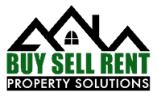 Private Lending
Our buying strategy makes it work
Our equity is built in the purchase of the home, where we are buying 30-50% below a retail buyer.  That creates instant equity at purchase.  Also, in a typical transaction, we cut out the middleman cost, such as: commissions, mortgage broker fees, loan fees, and our attorney costs are also lower because there is less work for them to review.
Because of our buying strategy, we are able to offer our buyers a fully renovated home at or below everything else in the neighborhood.  We walk away from hundreds of “close” deals that do not meet our specific buying criteria, and simply won’t buy unless it makes sense for everyone involved.
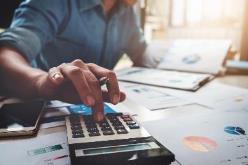 Why Private Lending is So Compelling
Passive income (minimal time involved)
No dealing with tenants
No manual labor renovating properties
No dealing with unscrupulous contractors
Short-term use of lenders money
Sense of security that money will be coming back soon
Secure collateral position in marketable and liquid real estate
Borrowers do the hard work of finding the collateral
Borrowers put their money into lender’s collateral
Borrowers put their time and labor into lenders collateral
Borrower takes majority of the risk
If lender must foreclose, lender makes even more money
Multiple loans can be made at one time
It is easy and clean work
Huge annual industry business loan volume
You make money while you are sleeping
It is profitable with no cap on earnings
22
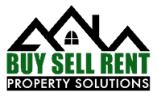 Private Lending Risks vs Rewards
Risks versus rewards	 
 










You are making 10x greater return on your money!
23
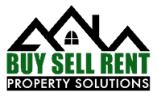 Private Lending
How private money helps our company
Private money lenders bring speed and efficiency to our transactions, and our leverage is far greater when we purchase using private cash funds.  Many of the homes we are purchasing are in need of quick sale within 10-14 days.  A traditional bank requires 30-45 days to close a loan.  Many traditional home sales fall out of contract because of financing issues.  Using quick cash as leverage allows us to negotiate a much lower purchase price and reduce our risk.
Our Benefits of Using Private Money
We won’t have to deal with banks, applications, approvals, etc.
We can buy at deeper discounts
Gives us a competitive advantage above rest
Allows us to buy with cash
Being able to offer a fast closing with private funds motivates sellers to take our offer over the competition, and entices them to take a much lower price than they would from a conventional buyer.  Also, lending guidelines are continually changing and are requiring applications, approvals, junk fees and strict investor guidelines.  They also limit the number of investment properties that can be purchased by one company. 

On a new home purchase requiring renovations, private lender funds will be allocated to the purchase price, renovations, carrying costs, cost to resell and a small buffer for unexpected expenses.
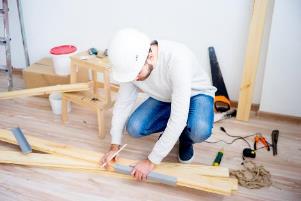 24
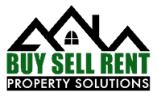 Private Lending Protection
Overview of the closing process
Lender funds go into escrow with title company or attorney
Title company or attorney finalize closing documents
Lender receives: original promissory note, copy of mortgage deed of trust, insurance policy
Mortgage or deed of trust filed at courthouse
We protect our lenders
Mortgages offer the banks solid, long-term, fixed returns.  You can put yourself in the position of the bank by directing your capital, including retirement funds to well-secured real estate mortgages.  Mortgages have ultimate security because if default occurs, the bank can recover its investment as the first lien holder on the property. 

Each property we acquire is put through a rigorous evaluation process in order to assess the profitability before the property is ever purchased.  “Integrity” is an essential part of our business, and we only make sound buying decisions.  Also, for your protection, you are provided these documents to secure your loan:

Promissory Note: 		This is your collateral for you loan.
Deed of Trust/Mortgage: 	This is the document that is recorded with the county clerk and 					recorder to publicly secure your loan against the real property that 				we are providing as collateral.
Hazard Insurance Policy: 	This is where you as the private lender would be listed as the 					“Mortgagee” for your protection in case of fire or natural disaster.

We do pay for a title search as well as a title policy on the home just as we would in a typical transaction.  For a rental investment with a long-term note, we always keep a valid hazard insurance policy on the property to protect against casualties.  You’ll be named as a mortgagee and notified if the insurance was not kept current.  In the event of any damage to the property, insurance distributions would be used to rebuild or repair the property, or used to repay you.
25
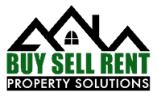 How Private Lenders Fund Deals
Cash
Common Sources of Funding
Cash
Home Equity Line
Personal and Business Lines of Credit
Retirement Accounts
Liquidated Securities and Investments
Cash held in most types of bank accounts can be accessed quickly and can fund your deals in minutes instead of hours or days.  Fees are generally minimal for wire transfers and cashier’s checks.
Home equity line of credit
A home equity line of credit is a very powerful source of funding that many people have and don’t even think of.  Unleveraged equity is dead money and it’s not making any interest.  You can easily tap into that money.  It’s a way to make sure you’re in first position when we’re ready to pull the trigger and buy a property.
Personal & business lines of credit
Personal Loans and “signature lines of credit” can be obtained from most banks or credit unions by anyone with good credit and a stable income.
Retirement accounts
More and more private money lenders are using their IRA funds to invest in real estate.  A self-directed IRA is essentially the same as a traditional IRA, but allows you to purchase a broader range of investments, including real estate.
Liquidated securities & investments
Investments are a way to put your savings to work earning more money.  However, if your stocks and investments have not performed as you had expected, it might be time to consider becoming a private lender.  As you know, stocks can be liquidated as and when you wish.  Sometimes you need to liquidate your investments because you need the money for something you want to purchase such as real estate.
26
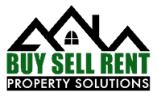 Investing with Self-Directed IRA
Most people think that an IRA can only be used to purchase investments, like stocks and mutual funds.  But that’s not true.  You can get private mortgage loans using the funds which are already in your IRA’s and other retirement plans.
As it pertains to lending for real estate investments, enter the Self-Directed IRA.  The IRS has set forth guidelines on what you can and cannot invest in with your IRA.  Many people are surprised at the scope of options available.  From tax liens, gold, real estate investments and real estate notes, IRA’s are much more powerful than most people ever realized.  If you add to that power of a Roth IRA which allows you to enjoy your earnings tax-free or deferred, you’ve got a fast road to an easy retirement!
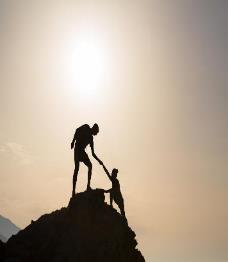 However, in order for you to use retirement accounts for loans, they must first be administered by a third party custodian.  After selecting your custodian, you simply send a transfer form to them and they’ll do all the work for you.  Once you’ve done that you are ready to make private mortgage loans.  We would be happy to recommend a local custodian we’ve worked with in the past who can assist you with setting up your account.
Retirement Accounts 
that can be Self-Directed
Roth IRA’s
Traditional IRA’s
SEP IRA’s
SIMPLE IRA’s
401K (solo)
401K (qualified plan)
Educational Savings Accounts
Health Savings Accounts
27
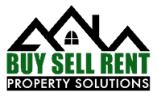 Loan Terms and Conditions
Minimum loan amount
When working with private lenders, $250,000 is our standard loan amount.  When first lending to us, a lower initial amount may be agreed upon to ensure you’re confident when working with our company.
Loan Terms and Conditions
Minimum $50,000
Interest Rate – 10%
Payment Schedule – paid monthly on the 1st of the month or accrued.
Mortgage Term -12 month ave.
Return of Principal and Interest – paid back at closing
1st or 2nd Lien position
Option to renew
All documents recorded
Mortgage terms
The majority of our loans are set up on an 6-12 month note; however, it depends on the size of the project.  If we are doing a teardown and rebuild, we will have to wait on the county inspectors for many approvals – thus causing delays.  We account for all of those details upfront and will give you estimated time frame for the return on your principle and interest.  Also, we do not pool funds – your funding will be tied to one piece of property secured by a deed of trust.
Payment schedule
Typically we pay one large lump sum at closing on a short-term note.  This is much easier to manage for both of us, especially if we’re working out of a retirement account.  On a longer note, we will pay monthly just like a typical mortgage.
1st of 2nd Lien Position
The lender as mortgagor has the right of first lien holder and power of sale on the property.  The 1st lien position is placed behind a senior mortgage.  You are probably used to hearing the term first and second mortgage.  The second mortgage is a junior lien because it’s in 2nd position.  The senior lien or first mortgage must be paid prior to the 2nd lien.
28
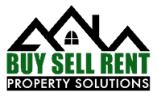 Questions & Answers
Can I be equity partner? 
No, partners in projects like this would share in the time spent in addition to the financial contribution made.  we do this full time.  You will be lending your money.

What happens if we have another RE market correction or crash?
Our offers are typically 30-50% below market value minus the rehab cost involved in bringing the property up to market standard.  Therefore we have lots of room to accommodate any errors made in rehab estimates or market fluctuations on the backend.  (there has never been a real estate market correction of 10% or greater in one calendar year.)

What are the risks?
There are always risks involved with investments of any kind.  However, you’ll find this opportunity is secure and better than most you will find.

What if you don't pay or I have to foreclose?
You will be in first position on a lien, so any money made off the sale will be paid to you first. 

How am I protected?
You are protected by having your investment secure with a mortgage on the property, insurance policy should anything happen, and a promissory note.

What if something horrible happens...you die or house burns down?
Again, you’re in first position on the mortgage so if anything happens to me you still get paid.  If something happens to the property you have an insurance policy to protect you.
.
.
29
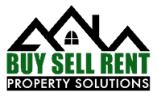 Questions & Answers
What if there is an insurance claim on the home?
You receive payment first.

What if something is wrong with the title?
We purchase title insurance to ensure anything that may happen is covered.

What if you can't sell it?
Because we buy 30-50% below market value, we have plenty of room to drop the price if we need to.  However, we do market comps to determine a reasonable after market value and time on the market, so we’re confident in the price points we target and ability to move it once done with the rehab.

What if rates go up dramatically?
Again that is why we have plenty of room in these deals.

How do I know you're using the money for the transaction?
The funds don’t go to us.  They get wired to the title company/attorney and get distributed when the rehab goals are met by the contractor.

How does it work with the rehab money?
The funds don’t go to us.  They get wired to the title company/attorney and get distributed when the rehab goals are met by the contractor.

Can I have a higher interest rate?
No, we offer 10% to all our private lenders, so we treat everyone the same.

Can I get 10 people to lend me $10K each?
No, we generally use just one lender per deal, which makes it much easier to manage payments.
.
.
30
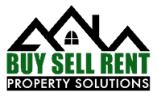 Sample Scope of Work
Scope of Work - Single Family
 
PROJECT INTRODUCTION & INTERVIEW:
Gorgeous renovation in the central neighborhood of El Cajon. This 3BR, 2 BA 1 story home is located near Granite Hills High and Wells Park.
 
REHAB OVERVIEW:
The home needed a few cosmetic repairs and updates throughout including kitchen and master bath. Electrical plumbing upgrades were completed as needed to comply with close regulations.
 
CONTRACTOR OVERVIEW:
Licensed contractors were hired to complete all renovations.
 
DEMO (EXTERIOR):
Remove all debris in front and back yard
Remove roof from covered patio (use structure to create pergola)
Remove temporary roof over side yard
Remove lighting from covered patio
 
GENERAL (EXTERIOR):
Construct 4’ fence around pool equipment
Build pergola off of existing covered patio structure
Paint entire house per color scheme
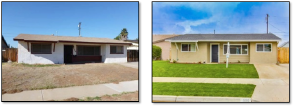 31
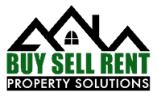 Sample Scope of Work
ROOF:
Remove existing roof
Replace any damaged sheeting or starter board
Install new 15 lbs felt paper
Install new dimensional composite shingle roof (charcoal color)
Paint all roof penetrations black
 
LANDSCAPE:
Removal all debris in front and back yard
Removal all weeds in front and back yard
Install sod in the front and back yard
Cut in planter boxes next to house and fence in front and back yard and plant drought tolerant plants
Test irrigation system and repair where needed or install one in front yard
 
WINDOWS:
Replace all windows with retro fit insert windows
Replace all sliders with retro fit
 
DEMO (INTERIOR):
Remove all trash in house
Demo kitchen and remove cabinets
Demo existing bathroom toilet, vanity,                                                                                                          tile floor and shower surround 
Remove all tile flooring
Scrape popcorn ceiling
Remove all window coverings
Do not damage wood floor as we are keeping it (install rosin paper to protect flooring)
 
GENERAL (INTERIOR):
Construct new bathroom where existing bedroom is (see layout)
Construct new stackable laundry closet in hallway (see layout)
Change all door hinges and hardware with brush nickel
Retexture ceiling
Install new ceiling fans in all bedrooms
Combine both back bedrooms to create large master suite (see layout)
Close off door to existing bathroom and construct new door going into master suite (see layout)
Change front door hardware - Home Depot #640-064 $169
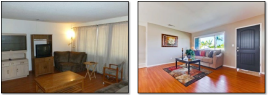 32
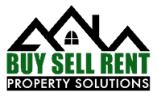 Sample Scope of Work
KITCHEN:
Install backsplash - DalTile Travertine 3”x6” honed $6.11/sq ft #T711361U (installed subway style and to the bottom of the cabinets)
Install backsplash accent tile 4” strip – DalTile American Olean Legacy Glass Celedon 2”x2” LG03
Install new stainless steel appliances
	A. Frigidaire FFFTR2126LS 21 CF Top Freezer Refrigerator - $625.00
	B. Frigidaire FFFMV162LS 1.6 CF 1,000 Watt Range Microwave - $269.00
	C. Frigidaire FFFBD2406NS 24” Built in Dishwasher - $295.00
	D. Frigidaire FFFGF3047LS 30” Free Standing Gas Range - $556.00
Install new faucet - Proflo PFXC8011BN Single Handle Kitchen Faucet w/ Pullout Spray (Low Lead Compliant) - $180.65
Install new countertops – Rainbow Stone “New Venetian Gold” Granite
Install new cabinets – Home Depot American Classics Harvest Finish
Install 4 recessed lights
Paint as per color scheme






 
 
 
 
HALL BATH:
Install new vanity (espresso finish)
New Faucet - Grohe G20209002 “Eurostyle Cosmopolitan” 8’’ Widespread Bathroom Sink Faucet - $160.10
New toilet (Elongated Bowl)
New tub - Sterling S610411100 “ALL Pro” 60” Soaking Tub – 128.90
Shower head and trim kit - Grohe G26017000 “ BauLoop” Tub & Shower Faucet Trim - $130.95
New shower valve - Grohe G35015000 Tub & Shower Valve - $67.50
Install Tile surround – DalTile Rittenhouse Square 3”x6” Matte Almond $2.70/sq ft #X735 (installed subway style, tile to ceiling)
Accent Tile 12” Strip – DalTile Stone Radiance Whisper Green Blend (installed roughly 5” up the wall)
Tile floor – DalTile Travertine 18” x18” Honed $1.99/sq ft (installed subway style)
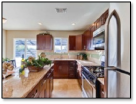 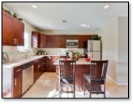 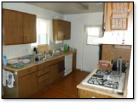 33
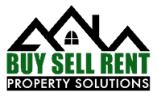 Sample Scope of Work
MASTER BATH:
New toilet (Elongated Bowl)
New tub – Home Depot #693-952 $209
Install new vanity (espresso finish)
Tub spout - Grohe G13611000								                   “Eurodisc” Tub Spout - $14.65
New Faucet - Grohe G20209002 						                          “Eurostyle Cosmopolitan” 8’’ Widespread Bathroom Sink Faucet -$160.10 
Install Rain shower head and regular showerhead - Moen MS6360 2.5 GPM Flat Rain Showerhead -$125.10 & Grohe G19595000 “ BauLoop” Shower Head with Trim Kit - $47.25
Install 2 new shower valves - Grohe G35015000 Tub & Shower Valve - $67.50
Install Tile Surround - DalTile Fabric 12”x24” $3.70/sq ft #P687 (Installed subway style, tile to ceiling and tile ceiling)
Accent Tile on control wall – DalTile Class Reflections Subway Mint Jubilee 3”x6” 9.06/sq ft #GR15 (installed subway style)
Tile back splash behind mirror to ceiling - DalTile Class Reflections Subway Mint Jubilee 3”x6”            $9.06/sq ft #GR15 (installed subway style)
Tile floor- DalTile Veranda 13”x13” Dune $3.70/sq ft (installed subway style)
 
BEDROOMS:
Install slab closet doors (make sure they are hallow core interior doors converted to closet doors, install ceiling and floor track as well as hardware
Lighting – Home Depot Hampton Bay 2- Light Flush mount With Opal Glass, #534-435, $39.97/ea
 
PLUMBING:
Check all existing plumbing & repair/replace as needed, per code
New angle stops on all water lines
Check gas lines & repair/replace as needed
Check all drain lines & repair/replace as needed
 
ELECTRICAL:
Replace all outlets & switches
Check all wiring & replace where needed, per code
Install recessed lighting as per drawing
Check panel & repair/replace as needed
Install Dead Panel if missing
Check for open junction point in attic


HVAC:
1. Inspect and repair as needed
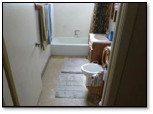 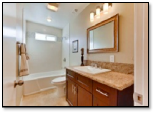 34
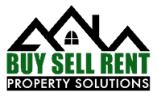 Sample Scope of Work
COMPLETION OF FINAL PUNCH LIST:
 
General Contracting Work - $33,300.00
All framing, counters, cabinets, paint and patch. fixtures, backsplash, windows and doors.
 
Appliances - $2,000.00
Stainless steel refrigerator, free standing range, hood and over the range microwave, dishwasher
 
Electrical - $2,750.00
Install new fixtures; add recessed lighting, replace outlets and switches, panel upgrade
 
Plumbing - $6,500.00
Install new toilets, facets, shower valves, kitchen sink, garbage disposal, dishwasher, add tub and shower
 
Landscaping - $2,000.00
 
Flooring - $1,850.00
 
Roofing - $4,500.00
 
Staging (2 month minimum contract) - $1,500.00
 
Misc. and Permits - $1,500.00							  
 
TOTAL - $55,900
35
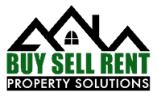 Taking the Next Steps
WORKING WITH US
If we haven’t already, it’s important that we sit down and discuss the potential ways we can work together. Once you give us a clear definition of what your goals are, we can present you with any opportunities that fit that criteria. 

Contact us today!
Email: rmwinenger@msn.com
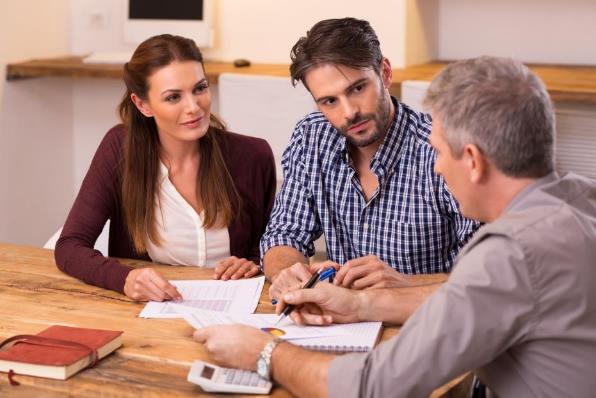 36
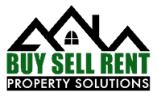 PML Annual Return
Buy Sell Rent Teams = 5
Goal per team/Yr = 10
Ave. Rehab = 4 months
Ave. Purchase Price = $150,000
Ave. rehab cost = $75,000
Ave close/hold cost = $25,000
Ave. Lender Amt = $250,000
.
$250,000/deal
X       .10%
--------------
   $25,000/yr. (or) 
$8,333 interest earned per 4-mo. rehab
@ 50 rehabs/yr. 
$416,650 interest earned per year
37